Heritability of Pinyon Pine Stomata
By: Tara Llewellyn and Dr. Amy Whipple
Northern Arizona University
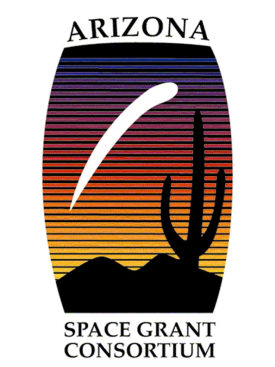 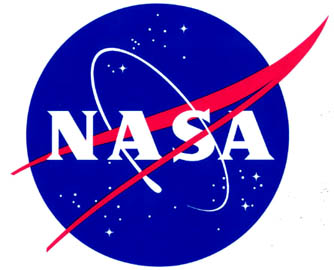 Brief Overview
Introduction
	- Background Information
	- Hypothesis 
Methods and Materials
	     - Cone collection and genetic testing
	     - Visionary Digital BK-Plus Imaging System
	     - Image J program 
Results
Conclusion
Introduction
Climate change – limits already scarce water resources.
Natural selection – to create new populations.
Heritability - variation in a particular trait that can be attributed to inherited genetic factors.
[Speaker Notes: trait]
Pinyon Pine trees may adjust by altering their stomata traits.
CO2
H2O
Hypothesis
There will be a correlation between the offspring's and their parent’s stomata measurements.
A significant relationship between the trait of the parents and the offspring suggest the trait is heritable.
If the trait is heritable it can evolve in response to natural selection for increased water use efficiency under climate change.
Methods and Materials
Cones were collected to determine the mother and genetic testing was done to determine the father. 
After the parents were identified, samples of needles were collected to be used for the Visionary Digital Imaging System.
*Picture from Visionary Digital Inc.
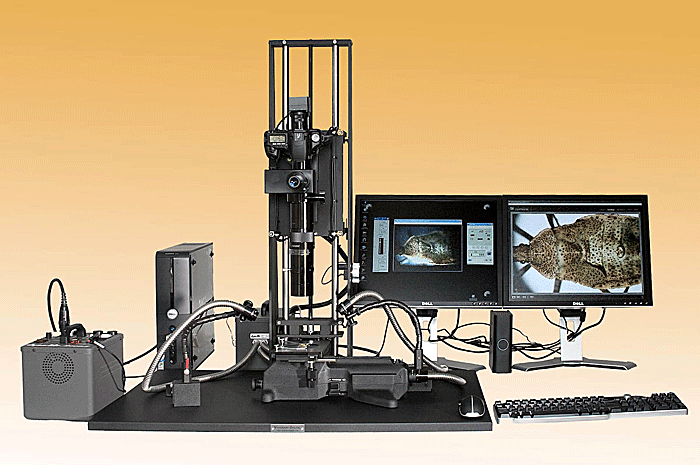 Example  1:
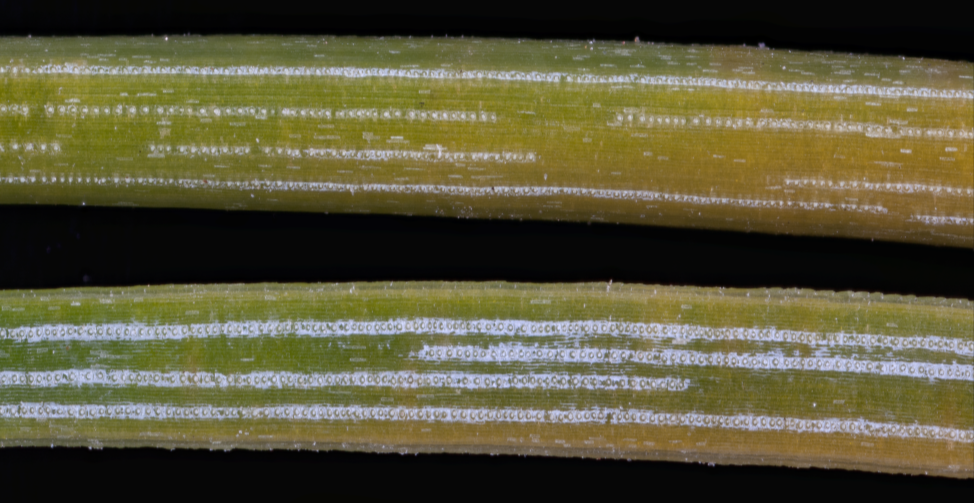 Example 2:
Image J
To measure the average stomata area, a computer program was used. 
Image J is a free Java-based image processing program.
Each image was cropped and then analyzed.
Results
Equation of the line:       y = 0.39x+104
P value = 0.0031
Conclusion
We conclude that stomata traits such as surface area are heritable and that these traits are expected to evolve from natural selection.
Acknowledgements:
The Arizona Space Grant Consortium
Nadine Barlow and Kathleen Stigmon 
Dr. Amy Whipple 
The Pinyon Pine Research Group
Neil Cobb and the Biology Department
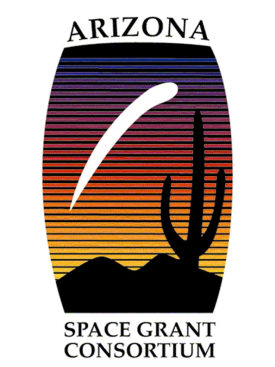 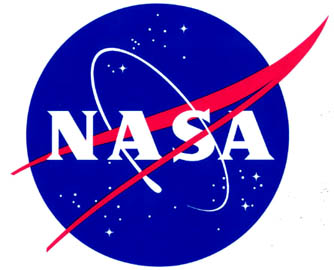